1
Erhvervsuddannelserne (EUD/EUX)
Vejledningscaféen
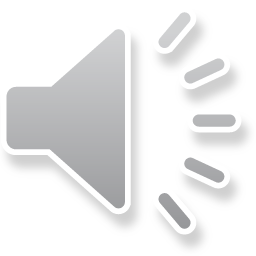 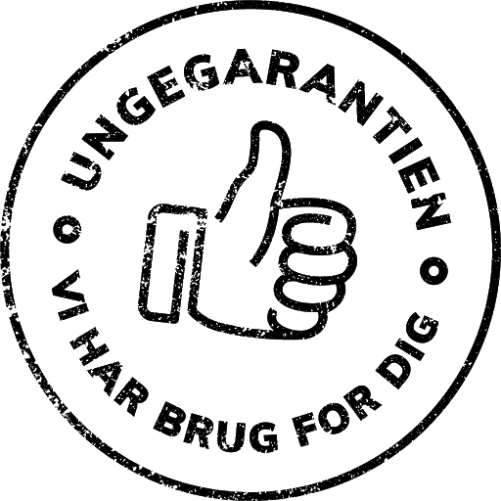 2
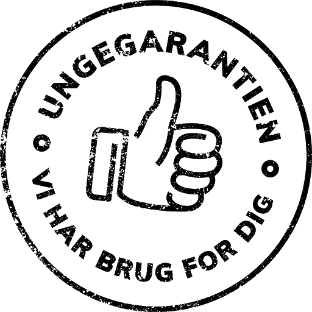 Program
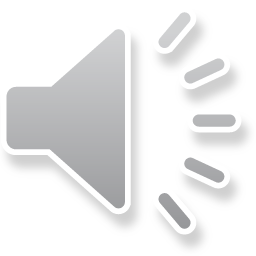 Hvad er en EUD?
Hvad er en EUX?
Hvordan er de opbygget?
Grundforløb – hvor starter jeg?
Hvad er adgangskravene?
Hvordan søger man ind?
Hvordan er hverdagen på EUD/EUX?
Hvad kan man bruge dem til?
Mulighed for støtte på uddannelsen
Kontakt uddannelsen for mere info
Praktisk
Bogligt
3
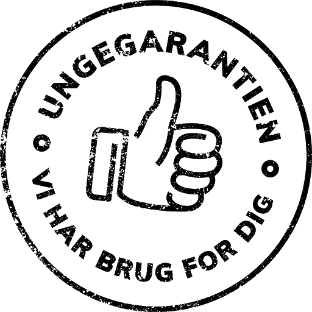 Hvad er en EUD?
(EUD står for Erhvervsuddannelse)
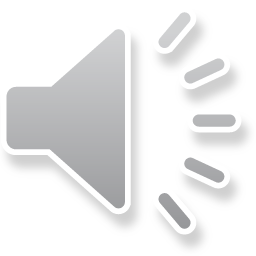 Omsorg, sundhed og pædagogik
Fx SOSU og frisør
Kontor, handel og forretningsservice	
Fx salgsassistent og eventkoordinator 
Fødevarer, jordbrug og oplevelser
Fx kok, ernæringsassistent og landmand
Teknologi, byggeri og transport
Fx tømrer, smed og mekaniker
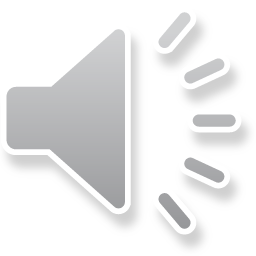 Praktisk
Bogligt
4
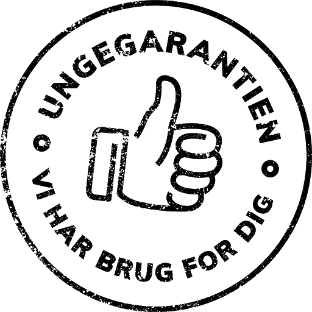 Hvad er en EUX?
(EUX står for Erhvervsuddannelse med gymnasiale fag)
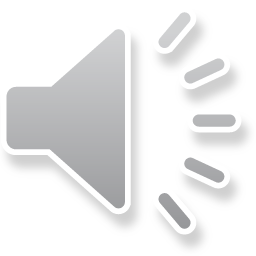 Omsorg, sundhed og pædagogik
Fx SOSU og frisør
Kontor, handel og forretningsservice	
Fx salgsassistent og eventkoordinator 
Fødevarer, jordbrug og oplevelser
Fx kok, ernæringsassistent og landmand
Teknologi, byggeri og transport
Fx tømrer, smed og mekaniker
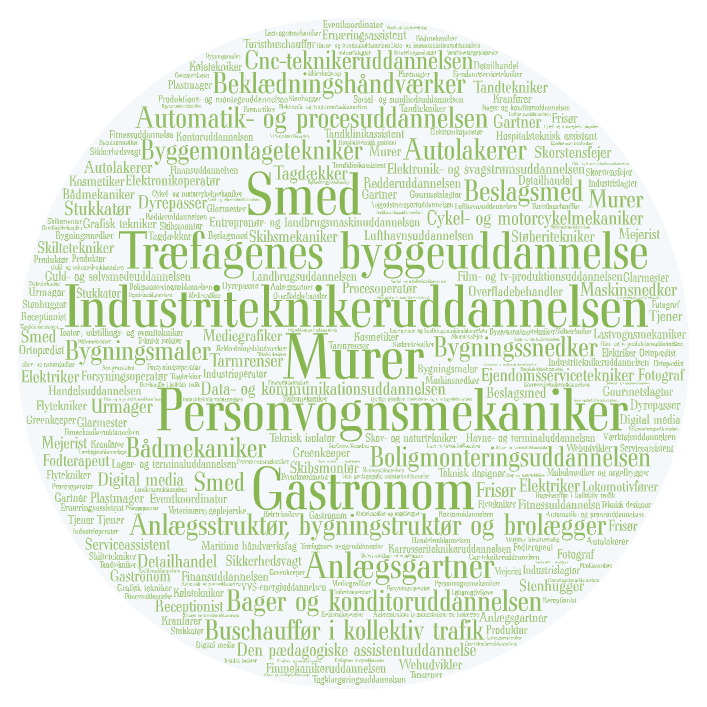 5
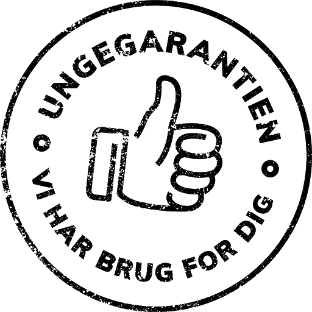 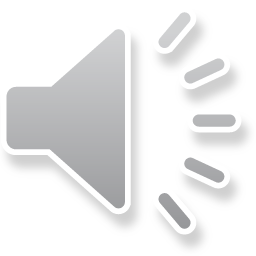 Se mere på ug.dk
6
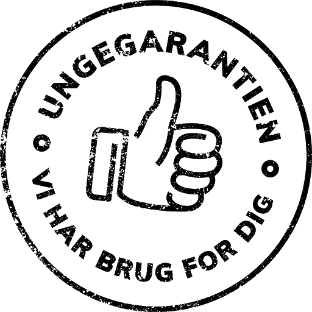 Hvordan er EUD og EUX opbygget?
EUD uden EUX
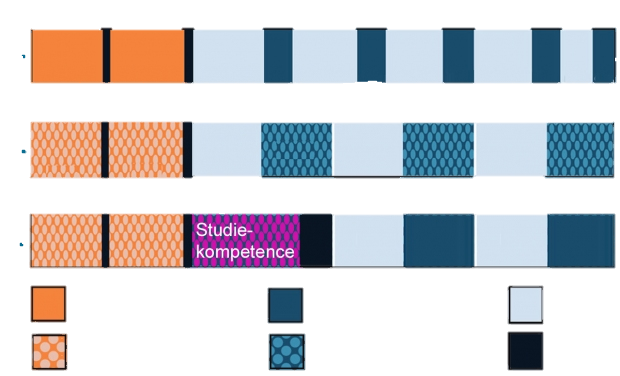 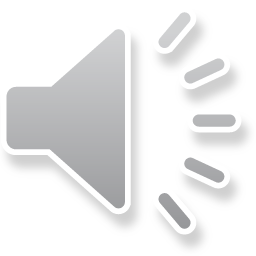 Teknisk EUD med EUX
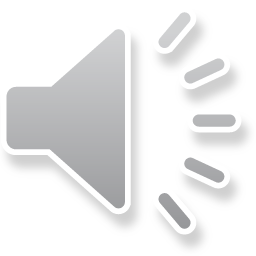 Merkantil EUD med EUX
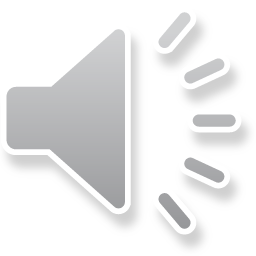 Grundforløb
Skole
Praktik
Grundforløb med 6 fag
på gymnasialt niveau
Erhvervsuddannelsesfag 
og gymnasiale fag
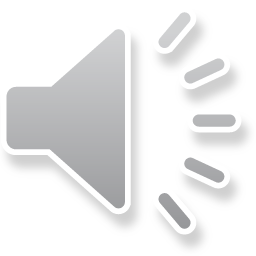 Prøve
7
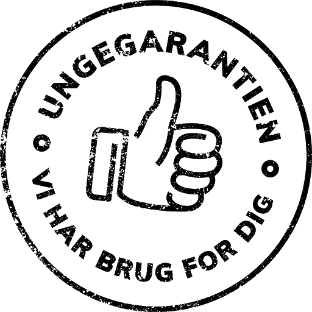 Grundforløb – hvor starter jeg?
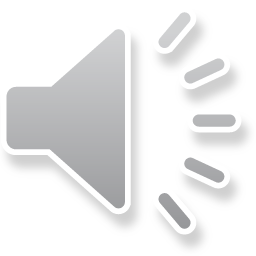 Grundforløb 1 (GF 1)

Under 25 år, og max 2 år siden du er gået ud af 9. eller 10. klasse.
Grundforløb 2 (GF 2)

Mere end 2 år siden at du er gået ud af 9. eller 10. klasse.

Der er dog mulighed for at starte på GF 2 tidligere. Kontakt studievejleder EUD/EUX.
Grundforløb Plus (GF+)

Mere end 2 år siden du er gået ud af 9. eller 10. klasse.

Et 10-ugers afklaringsforløb, før man starter på Grundforløb 2.
8
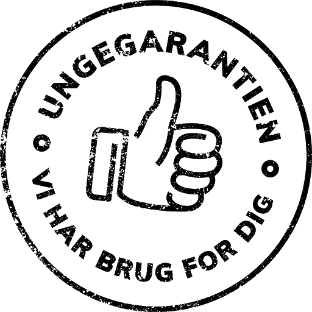 Hvad er adgangskravene?
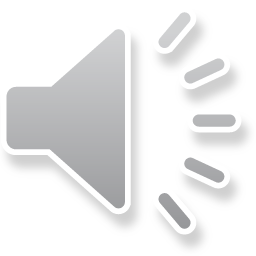 2,0 ved afgangsprøven i Dansk
2,0 ved afgangsprøven i Matematik

Hvis man ikke har det, skal man til optagelsessamtale og optagelsesprøve.

Du kan på dette link læse mere og finde eksempler på optagelsesprøverne.
9
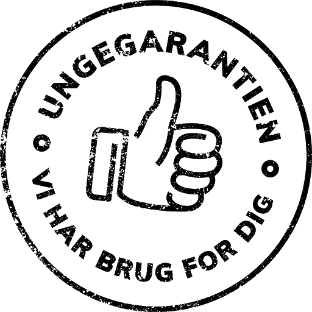 Hvordan søger man ind?
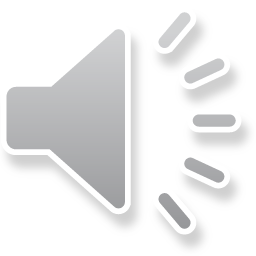 Alle ansøgninger til EUD og EUX, foregår via optagelse.dk
Optagelse.dk
10
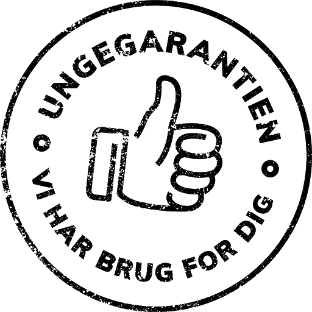 Hvordan er hverdagen på EUD/EUX?
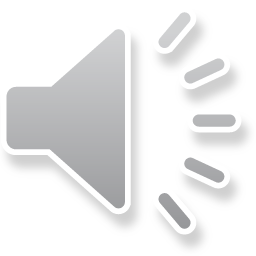 Følg dette link og løs opgaven:

Vælg 3 erhvervsuddannelser fra listen.
Se videoerne for hver af de 3 erhvervsuddannelser du har valgt.
Svar på følgende spørgsmål til hver video:
Hvad er mest interessant for dig, i det der bliver fortalt i videoen?
Hvorfor er det interessant for dig?
11
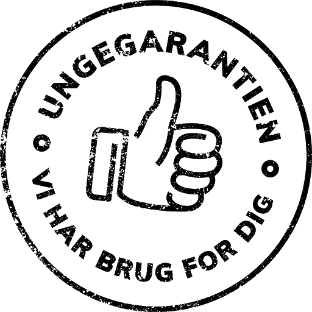 Hvad kan man bruge dem til?
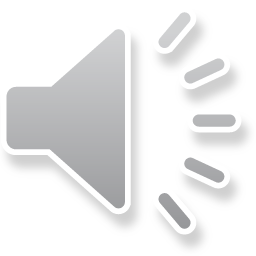 En erhvervsuddannelse lukker op til mange videregående uddannelser.

Se dette link på ug.dk for mere info.
Se dette link for hvilke videregående uddannelser EUX lukker op til.
12
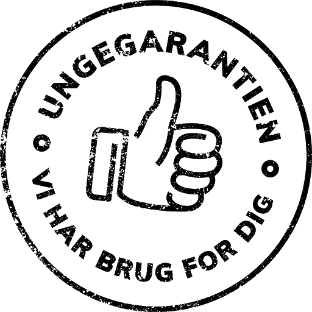 Mulighed for støtte på uddannelsen
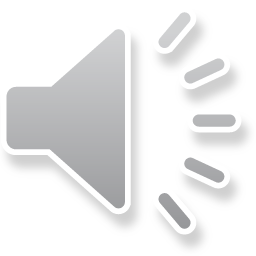 Det er muligt at få støtte under uddannelsen.

Ungeguide (Læs mere her)
Uddannelsesmentor (Spørg en vejleder eller rådgiver)

Specialpædagogisk Støtte SPS (Læs mere her)
13
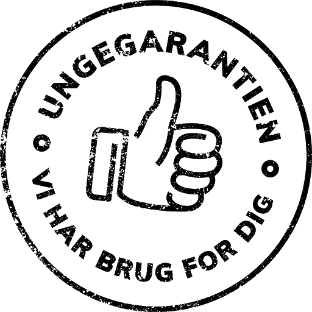 Kontakt uddannelsen for mere info
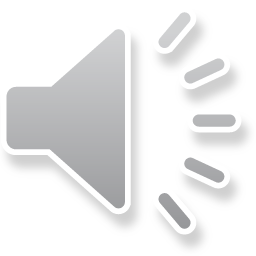 Inden du kontakter en studievejleder, skal du overveje hvilke spørgsmål du vil stille.
Vejledningen på EUC Nord

Vejledningen på SOSU Nord

Vejledningen på Tech College